Module 5: Leader of the Free World
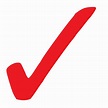 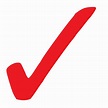 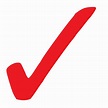 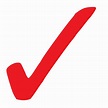 The talks to follow
America in the 1950’s
March 17th
The Cold War
March 31st
1950-1960
Module 5
Leader of the Free World
(1939-1963)
Camelot
April 7th
1960-1963
Vietnam 
TBA
“The Great Society”
TBA
1963-1974
Module 6
From Impasse to 
Domination
(1963-2001)
A Nation Adrift
TBA
Rush to the Sun Belt? 
TBA
1972-1980
Talk 34 USA 1950’s
Truman Second Term

Return of the Republicans

The affluent society

….Intermission

Women in the 1950’s

The forces of change
Truman’s Second Term
Second Red Scare (1947-1954)
Depression/ New Deal legitimized big role for Government

US alliance with USSR 1941-1945 encouraged US Socialists/ Communists

House Un American Activities Committee (HUAC)set up in 1938 vs Nazi spies

Change to anti communism due to Canadian spy rings, USSR & East Europe

Loyalty Oath Executive Order (Truman 1947)..public employees> media> actors
    ……..“I am not nor ever have been member of the Communist Party”
First Target: Hollywood
Hollywood & Loyalty Oath
Loyalty Oath …1947 anyone public facing role

Hollywood factions
Informants…naming of names
Refuseniks…refused to testify

Culture of name calling
“Hollywood 10” refuse to testify
Actors/ producers/ writers summoned to 
HUAC interviews….Los Angeles

Motion Picture Alliance For The Preservation 
Of American ideals: “Don’t smear wealth, industrialists, profit motive, don’t glorify common man, the collective” …Ayn Rand
‘Hollywood 10’ demonstration 1947
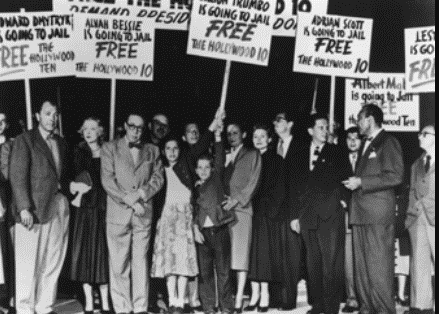 Witch hunt begins
Reagan President Screen
Actor’s Guild. Provides 
names of sympathizers
Ronald Reagan testifying to 
Un-American committee 1947
Ayn Rand Pamphlet 1947
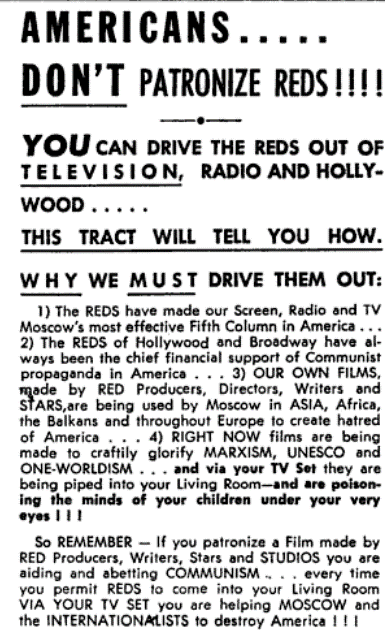 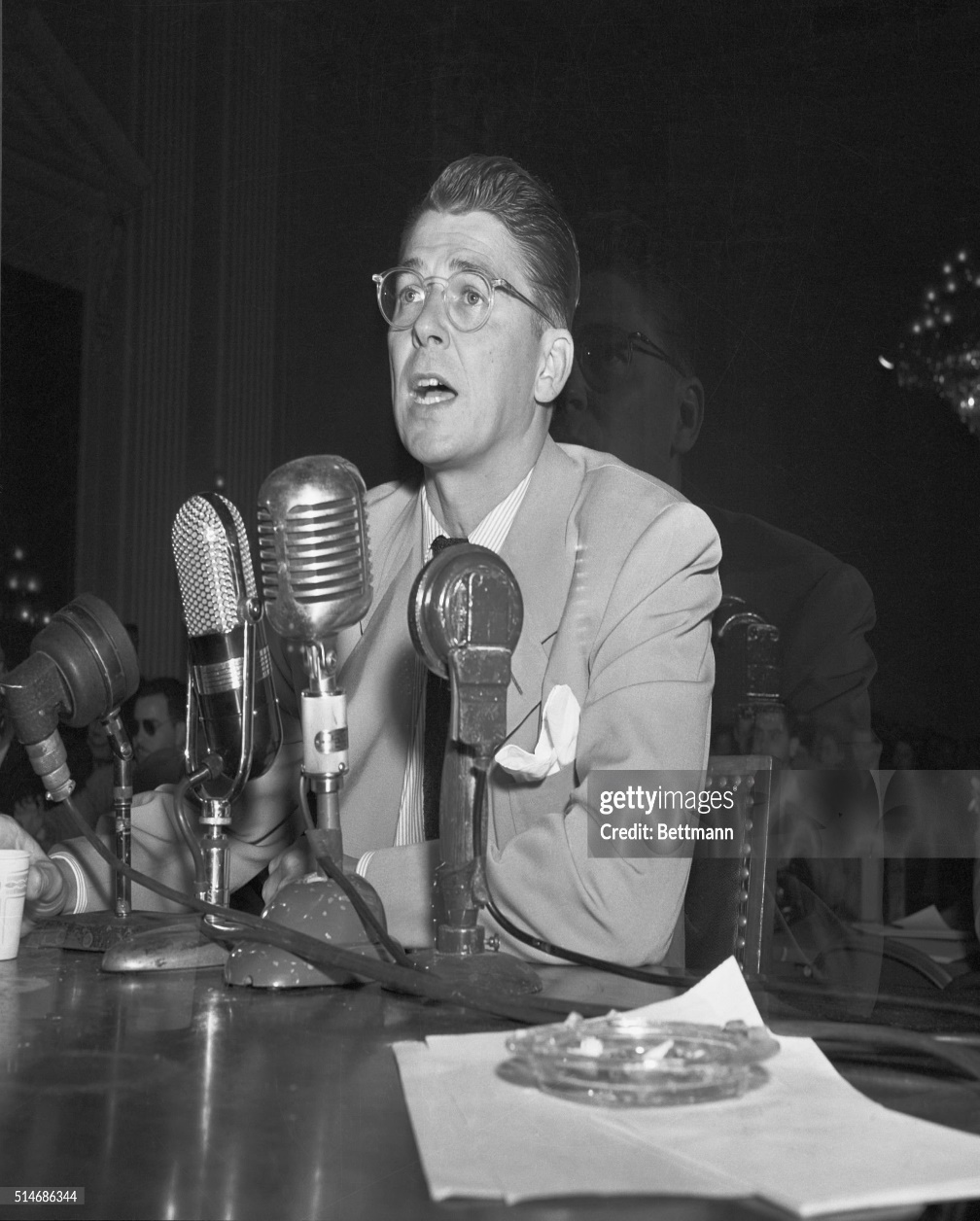 Opposed by ‘Committee
For First Amendment’
…Lucille Ball
…Betty Davis
…Humphry Bogart
….interview. cleared
“Secret blacklist”
…some suicides
..flee country
…no evidence real
Paranoia fuelled by 
Pumpkin Patch Case
Pumpkin Patch Case 1948/49
“Ware” real Russian spy group late 1930’s
…typed copies & returned ….copies hidden in pumpkin patch
….given to KGB agents
Nixon with Chambers & microfilms
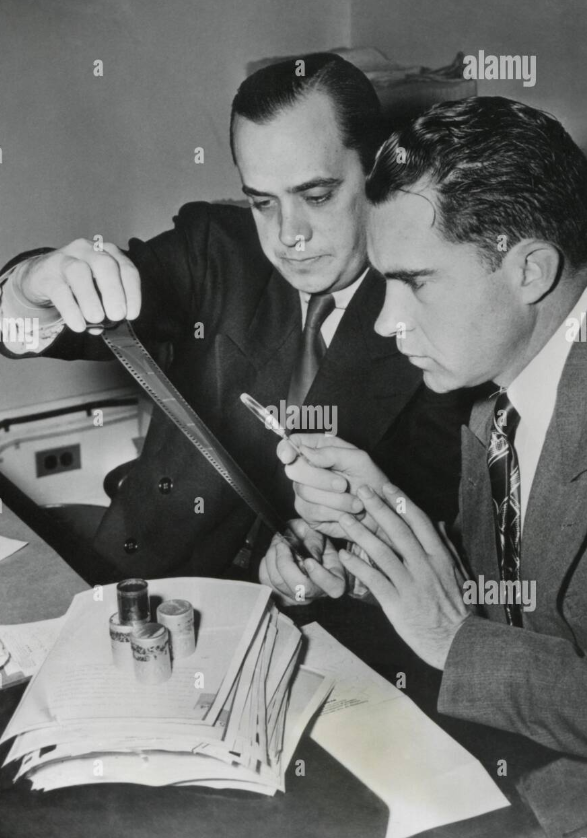 Agent defects (Chambers) …
Richard Nixon (new Congressman)
..contacts HUAC
…Chambers retrieves film
…minutes to cabinet meetings
…and air conditioning system?
Implicates Truman senior counsel
Alger Hiss….as Soviet Agent
Alger Hiss Trials 1947-1948
Hiss erudite, good family
….senior access
 …shock gov infiltrated
Mug shot
Hiss giving testimony
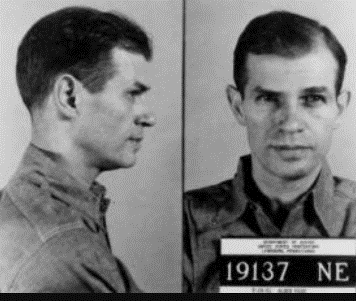 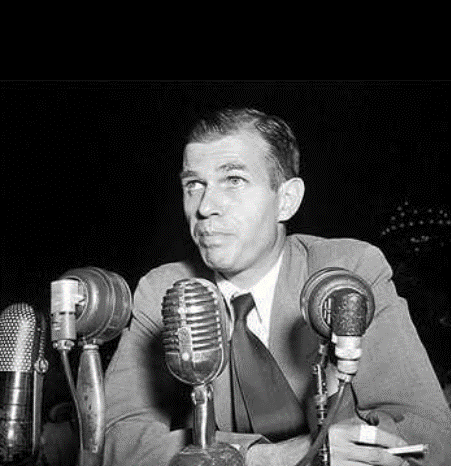 Accused of spying
…statute of limitations
Limits penalty
Convicted of perjury
1948…3 years prison
.claims innocence till death
Cause celebre for left
…1990’s soviet records
He was indeed agent
Atomic Spies
USSR detonates atomic bomb 1949


British/German atomic spy ring uncovered 1949 by MI5

Klaus Fuchs scientist arrested

Implicates Julius Rosenberg as Manhattan Project KGB agent
Rosenberg Case 1951
Julius son of Jewish immigrant
…joined Communist Party 1933
Ethel Greenglass..aspiring actress
…joins CPSA .marries Julius 1939 
(brother engineer (Manhattan Project)
Julius and Ethel….1953
(day before execution)
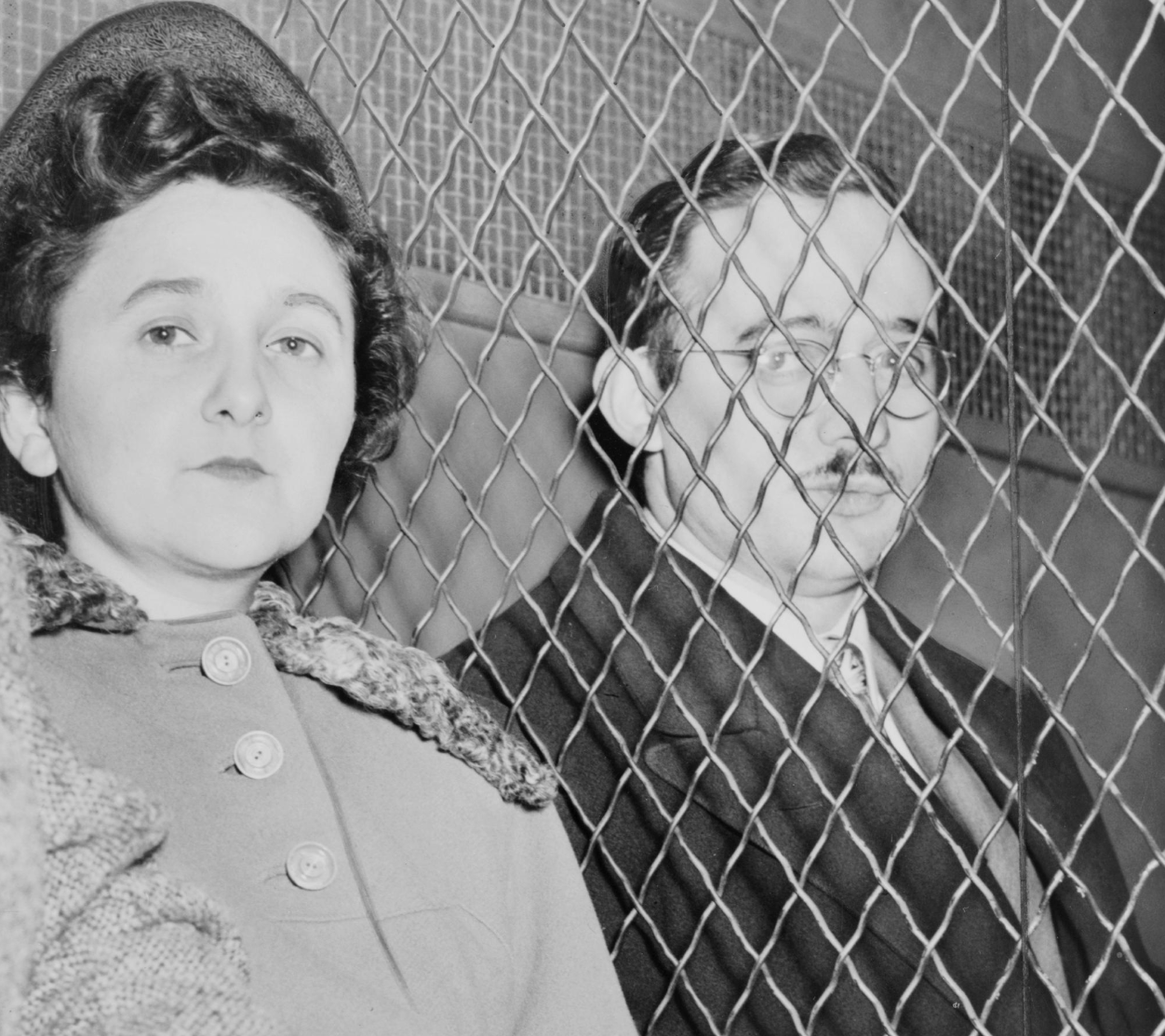 Julius ..recruited by KGB 1942
..persuades brother to leek docs
Both arrested, electrocuted
….court accused of anti Semitism
….(1990 Soviet Records confirm
Key prosecutors Roy Cohn
Roy Cohn (1927-1982)
Leads prosecution of Rosenberg…use of bogus evidence
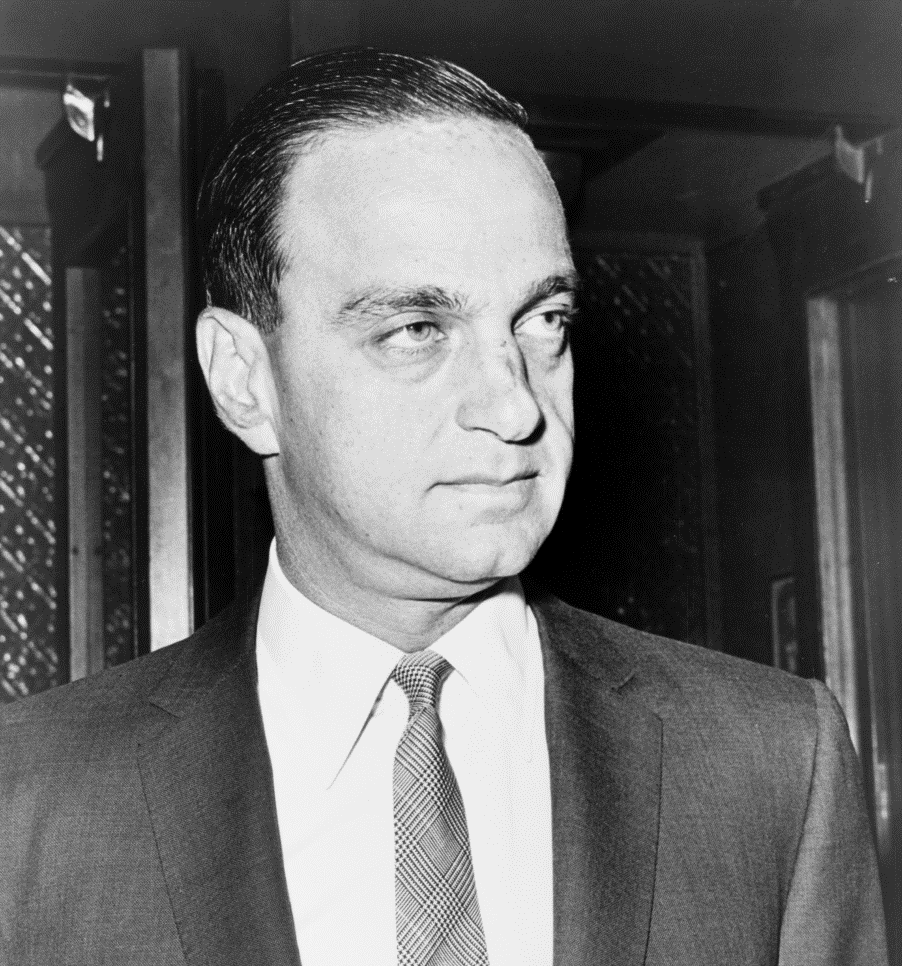 Cohn and McCarthy launch “Lavender
Scare”…list of gays in government
…Truman “gay ban”…blackmail threat
Linked to mafia and concrete mixers
..”I don’t care about the law, what matters is who is the judge”.
Cohn…hired by Fred Trump in NY…. mentor to Donald Trump
Disbarred for falsifying death bed will. 
….dies alone of Aids
Joseph McCarthy
Dubious war record
…marines…staff
….”Tail gunner Joe”
Joseph McCarthy (1908-1957)
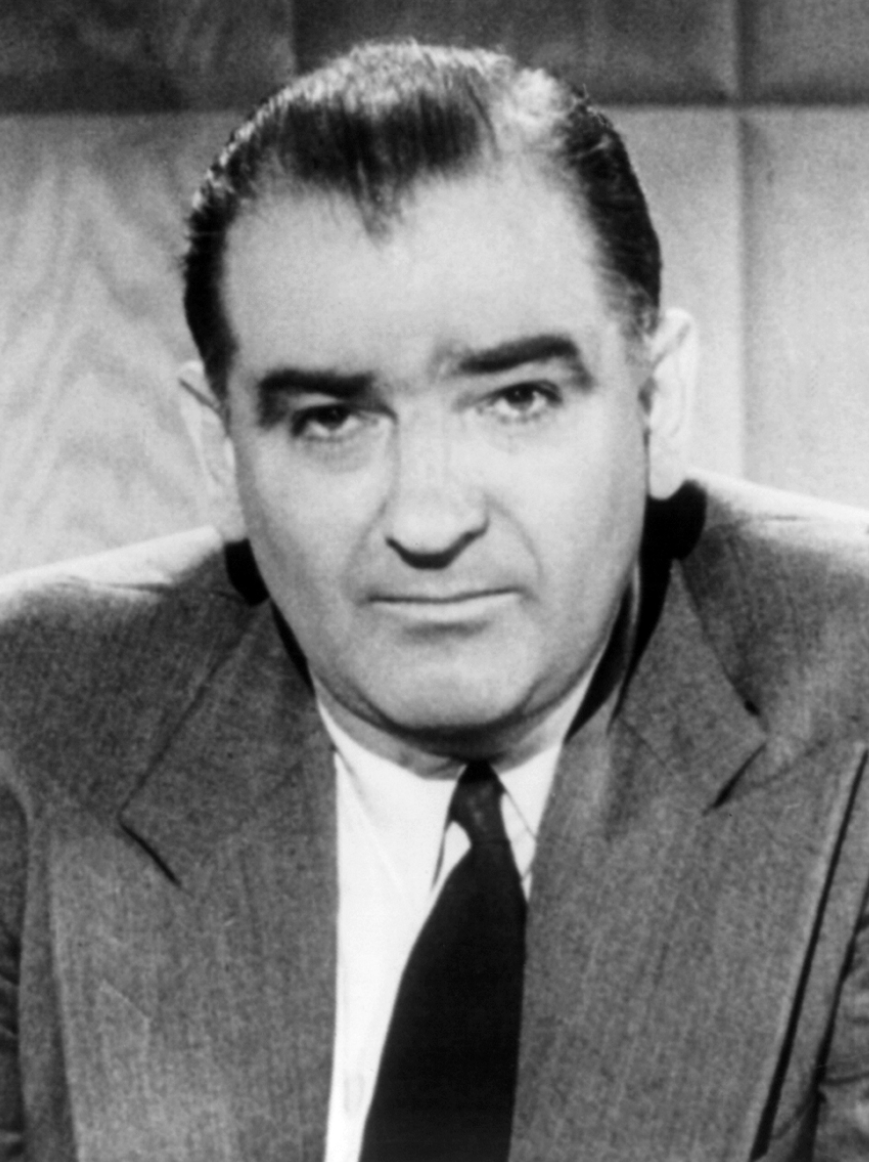 Senator from Wisconsin. 1946
Announces “Secret list of 203
 “known communists”
…the enemy within
Accuses George Marshall Sec of 
State…as spy who “lost China”
Popular…supported by new congressmen 
…Richard Nixon
…Jack Kennedy
1952 Chairs Senate Committee of 
Investigations…hires Roy Cohn
J Edgar Hoover (1895-1972)
J Edgar Hoover 1957
WW1 espionage….success
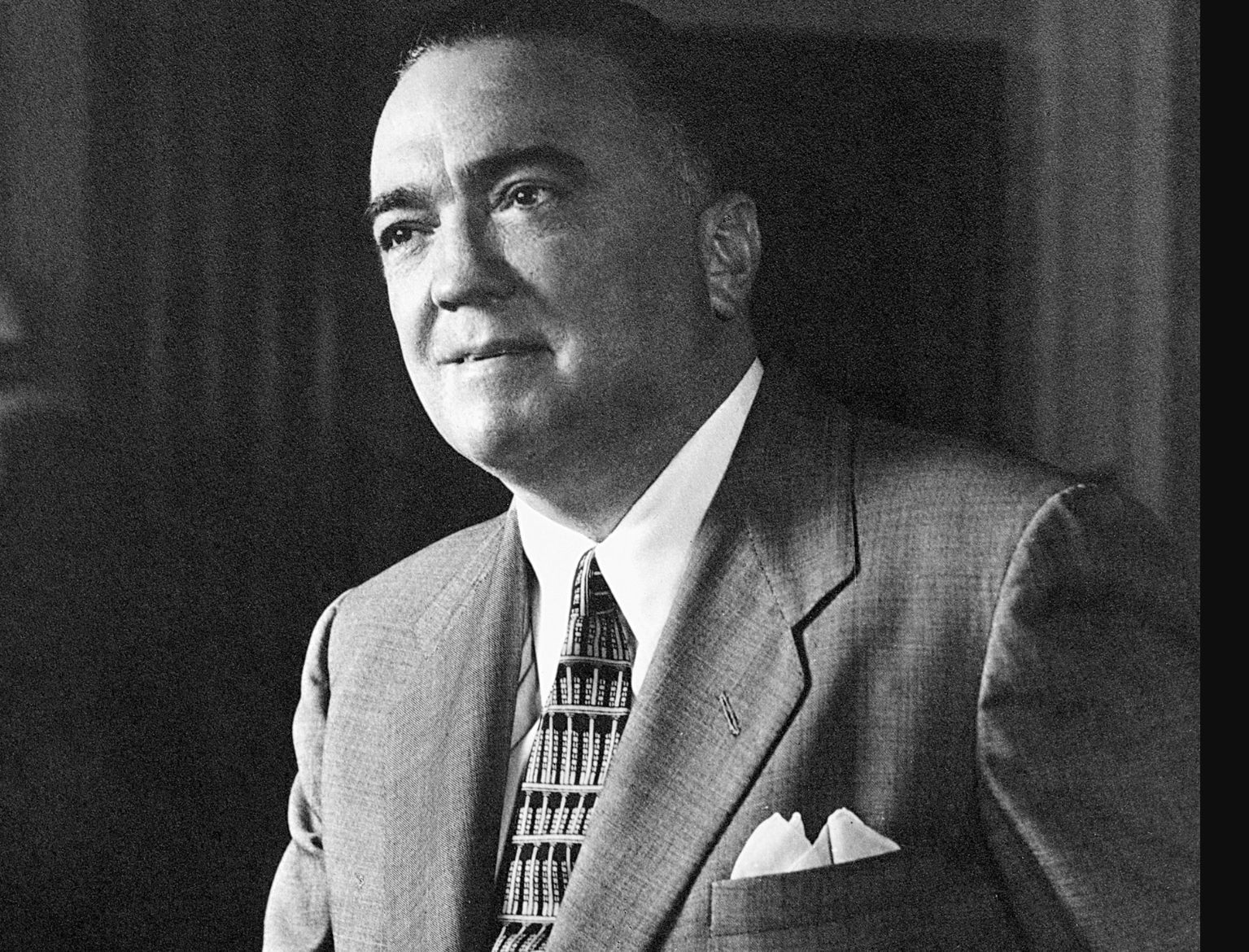 Heads Bureau of Investigation 1919 
Red Scare….Head of new FBI 1931
…keeps role till death 1972
1930’s vs Capone……revolutionised
 police procedure, ww2 Nazi spies…then focus 2nd Red
Scare….Lavender Scare..exposing gays
Focus on subversion, power gained by 
“Red scare”, Rosenberg Case
Dominates US domestic intelligence
throughout 50’s and 60’…untouchable
Due to info on Presidents
Vs Civil Rights, slow to respond to Mafia
Syndicates…1960’s
McCarthyism 1949-1955
Typical HUAC hearing (1952)
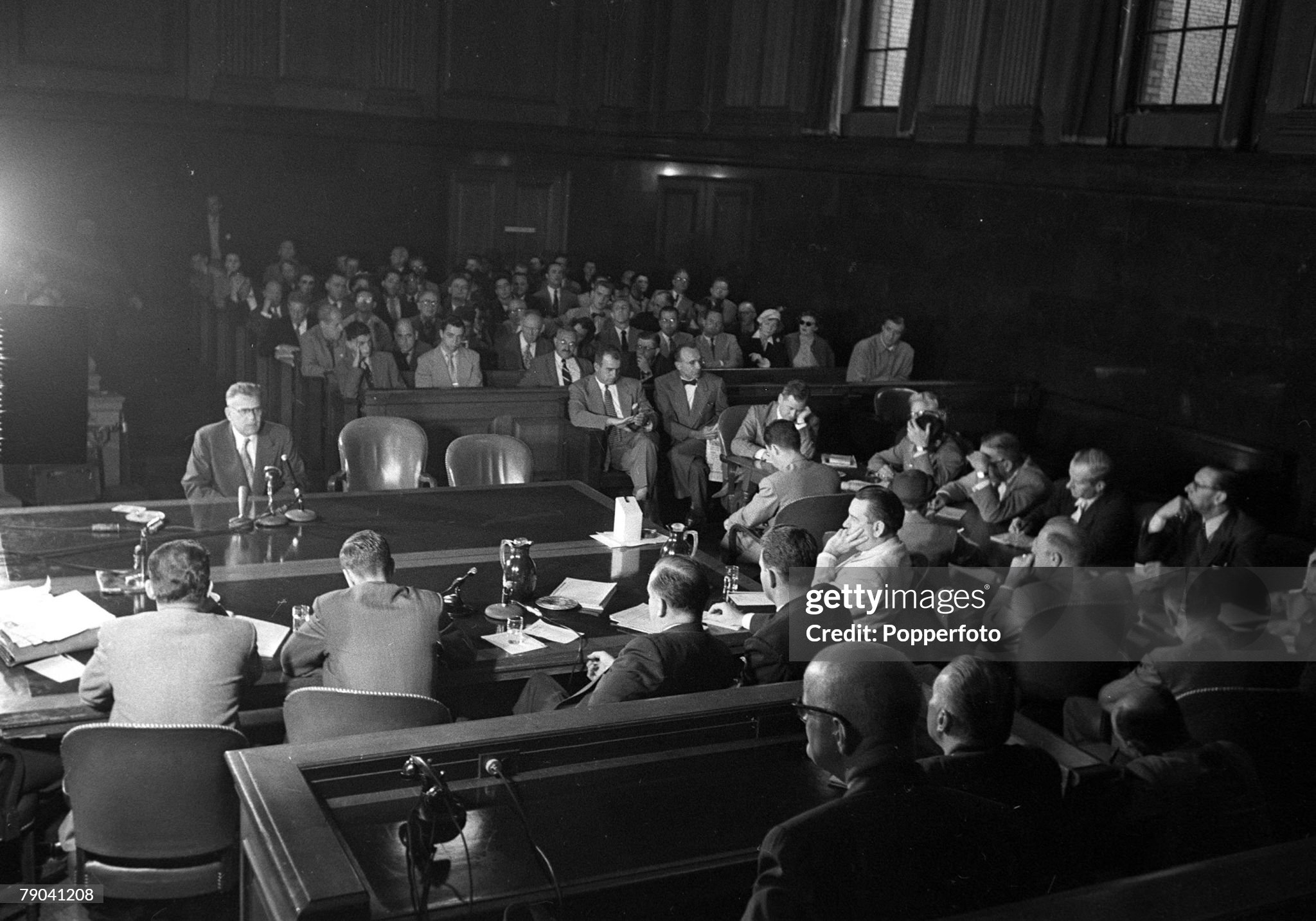 Dominates US politics
1949-1955…hires Cohn as Chief Prosecutor
Nixon
Culture of fear/ loathing
….live reporting on radio
….and television
…highly popular
…anti communist hysteria
Truman Second Term (1948-1952)
Getting shot at

Korean War (1950-1953)
dominates domestic agenda…”Fair Deal” shelved
To be discussed Talk 35

H Bomb testing programme  conducted 700x larger than bomb on Nagasaki (Talk 35)

Creation of NATO: Eisenhower brought out of retirement…sent to Europe to set up…. USSR creates Warsaw Pact

Scandals discredit Administration
5% Commission Men
Deep freezer and presents to Truman’s staff….Hoover reveals
Truman Attempted Assassination: November 1950
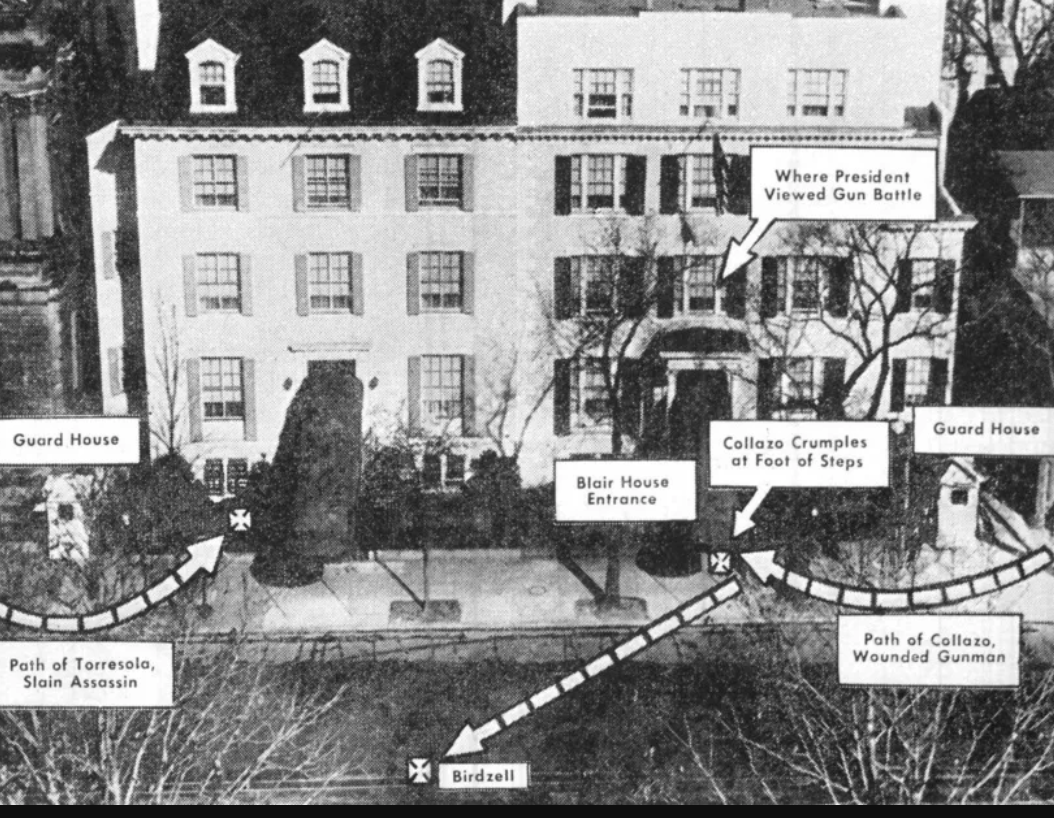 Puerto Rico Nationalist
Want independence
Truman staying at 
Blair House (WH renovations)
2 assassins attack
…gun battle, 1 killed, 1 security officer killed
Truman..not scared “I’ve 
Already been shot at by 
Professionals. (WW1)
Rise of the Republicans
Election of 1952
Democrats in power for 20 years…public in mood for change

Truman reputation sinks:  “soft on communism”, “ man who “lost China,” scandals

Truman decides to not run a 3rd Term (21st Amendment: Truman “grandfathered”
….offers candidacy to War Hero, Allied Supreme Commander Eisenhower ………..declines, busy with NATO, claims to belong to no party
1952 election…the big fight … Isolationists and Internationalists 
………………..within Republican Party
Mr Republican
Oldest son William Howard Taft, President
1908-1912, Supreme Court Justice
Robert Taft (1889-1954): Mr Republican
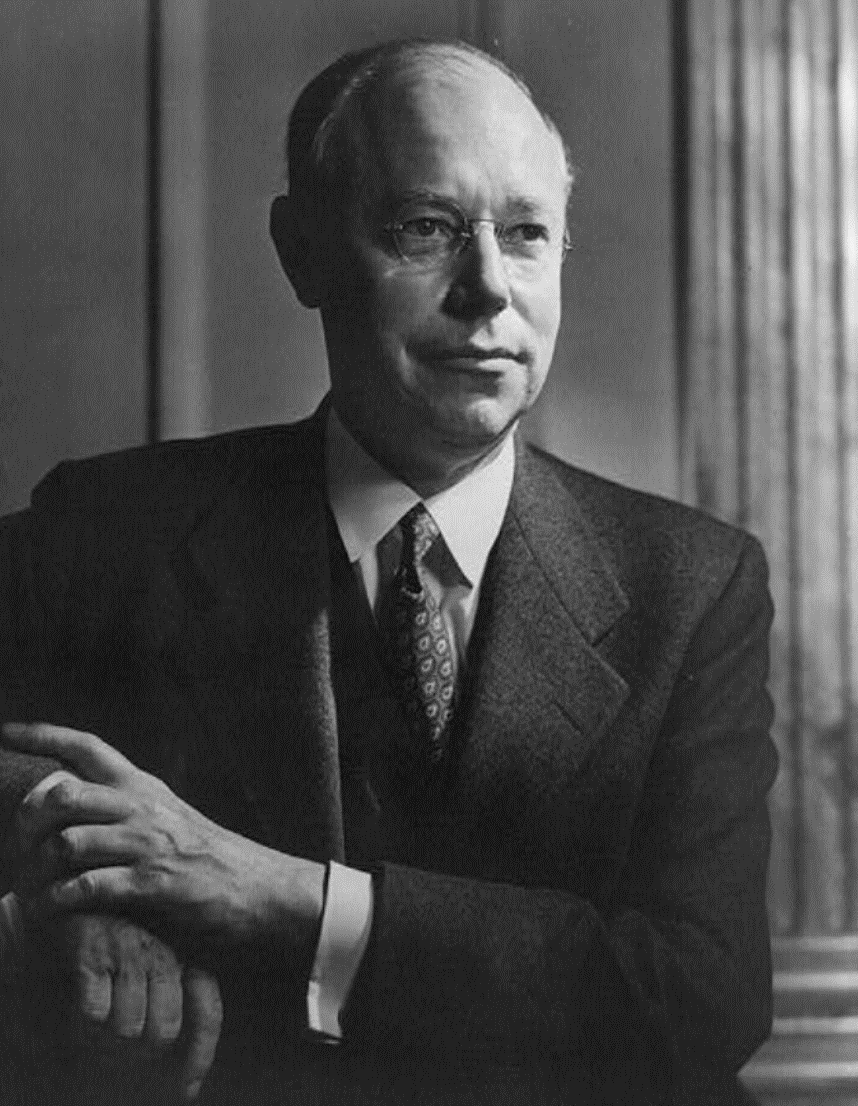 Opposed New Deal due to waste, bureaucracy
…supports Social Security, fair Trade Union law, medical
Aid to the poor
Opposed US involvement ww2, Lend Lease
 ..till Pearl Harbour…opposes internment
Opposes NATO, United Nations, Marshall Plan
…USSR no threat to US due to ocean & US air/naval
Power, Korean war ‘triggered unintentionally by US
Arming S Korea
`,
Isolationist on track to win GOP nomination
Robert Taft: the isolationist: “we are really trying to arm the world against Communist Russia, or at least furnish all the assistance which can be of use to them in opposing Communism. Is this policy of uniting the free world against Communism in time of peace going to be a practical long-term policy? I have always been a sceptic on the subject of the military practicability of NATO. ... I have always felt that we should not attempt to fight Russia on the ground on the Continent of Europe any more than we should attempt to fight China on the Continent of Asia.[“
On track to win Republican Nomination…June  1952
Internationalists turn to Eisenhower (NATO Supreme Commander” and war hero
…..Draft Ike campaign
…..Eisenhower agrees to join Republican Party and seek nomination
Dwight Eisenhower (1890-1968)
No political experience
Eisenhower 1942
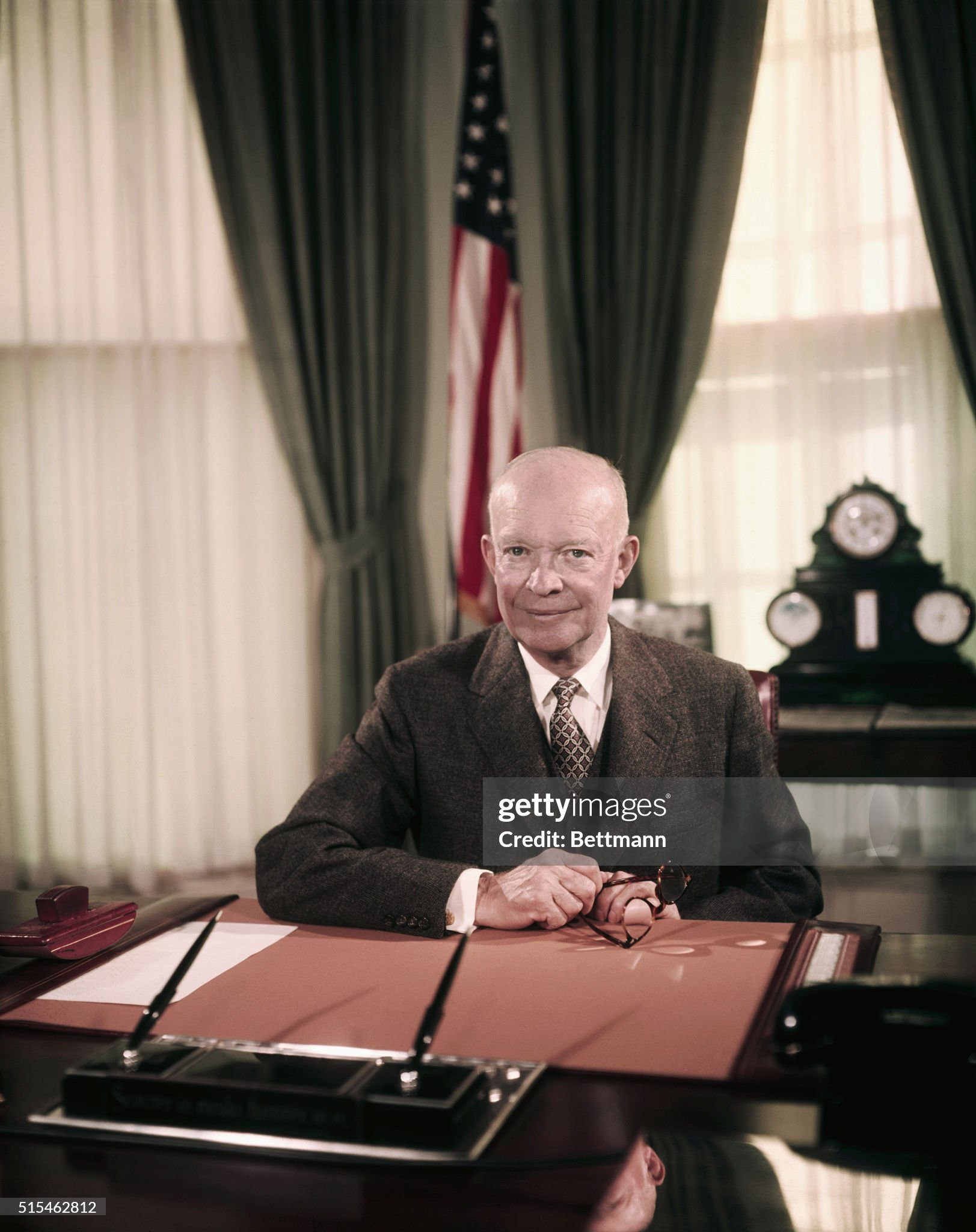 Staff Officer/ Trainer. Master 
Organiser and diplomat
Commander Allied Forces in
Europe 1942-1945
President Columbia University
1948=1950..writes memoires
“Crusade in Europe”
National Hero…wins GOP Nomination
…select Richard Nixon as Vice President
….youth, Pumpkin Papers
….virulent anti communist